Ця наука як багаторічний дуб, розкинула такі могутні гілки, що жоден математик, навіть самий талановитий, вже не в силах вивчити всю математику в цілому, а обирає лише яку-небудь її гілку
А.Маркушевич
Придивіться уважно до нашої виставки. 
Про що вона нам сигналізує?
Що символізують літери КР?
Те, що не розумію, потрібно розв’язувати.
Конфуцій
Які ключові поняття, слова ми вивчили у цій темі? 
Завдання якого типу можуть бути на контрольній роботі?
Що нам буде допомагати?
Недостатньо знати, необхідно застосовувати
 А.Фронс
a ∙b = b ∙ a
(a ∙ b) ∙ c = a ∙ (b ∙ c)
a ∙ (b + c) = a ∙ b + a ∙ c
a ∙ 1 = 1 ∙ a = a
a ∙ (-1) = -1 ∙ a = -a
–a ∙ (-b) = a ∙ b
a ∙ (-b) = -a ∙ b
a ∙ 0 = 0 ∙ a = 0
Найдосконаліший розум іржавіє без дії
Шерлок Холмс
Підручник с.253.
Завдання для самоперевірки 1в, 2а. 4а.
1. 7x + 7y = 14 xy
2. 4x – 4y = 4(x – 4y)
3. -5a ∙ (-2) = 10a
4. (-2) ∙ 0 ∙ 4 = -8
5. (-3)2 = 6
6. -2 ∙ (a – b) = -2a + 2b
7. -2a + 3a – a = a
Домашнє завдання: 
№1392 (а, б, в)
№1304 (в)
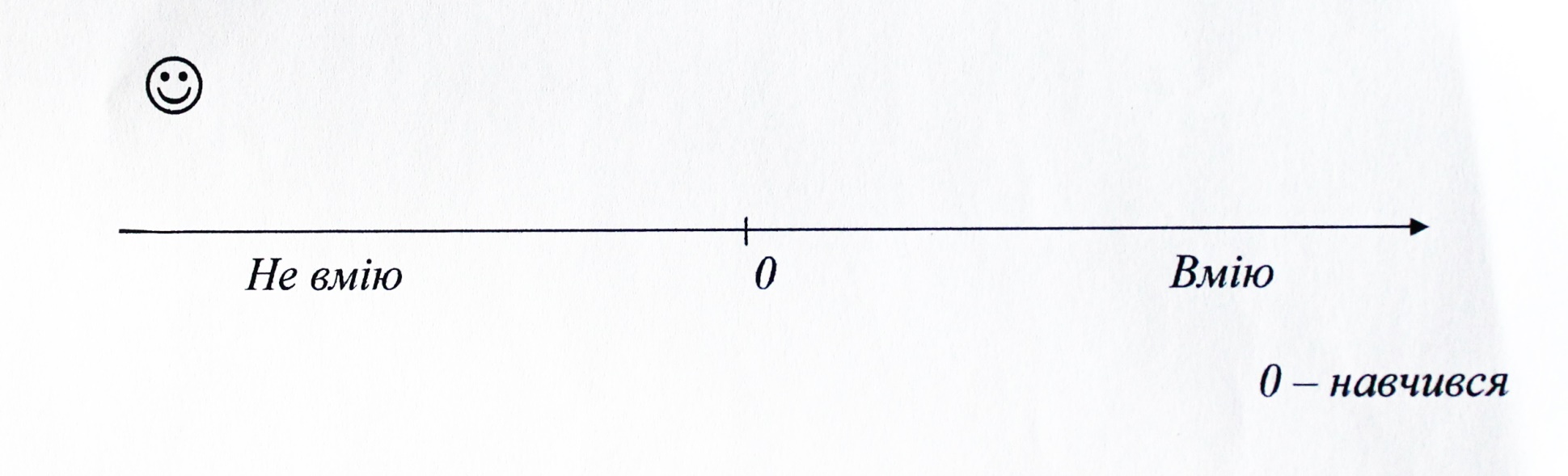